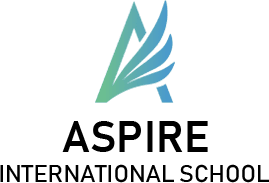 قسم الدراسات العربية
الصف الثانى الإعدادى
الوحدة الأولى
الدرس الأول
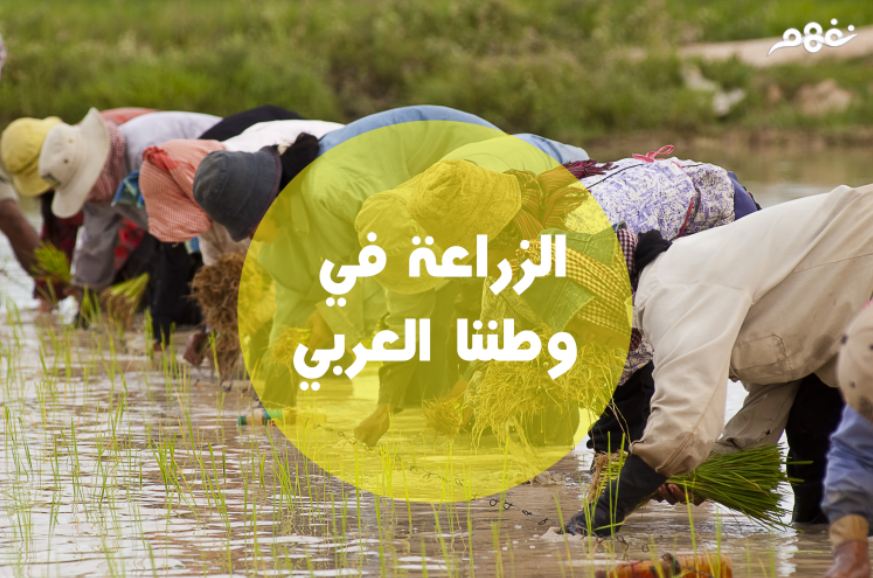 أهداف الدرس
يحدد عوامل قيام الزراعة فى الوطن العربى .
يفسر أهمية الزراعة لسكان الوطن العربى .
يقرأ خريطة المناطق الزراعية فى الوطن العربى .
يقدر عظمة الله سبحانه وتعالى فيما وهبه لوطننا العربى من موارد .
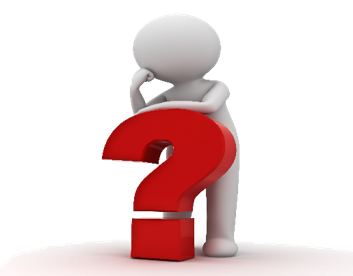 أولا : العوامل الطبيعية :
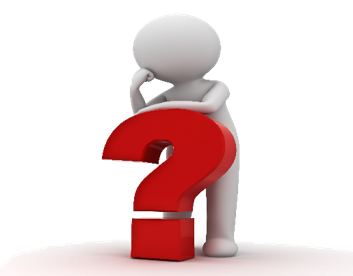 الموارد المائية فى وطننا العربى :
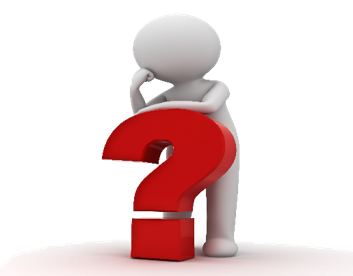 2- التربة :
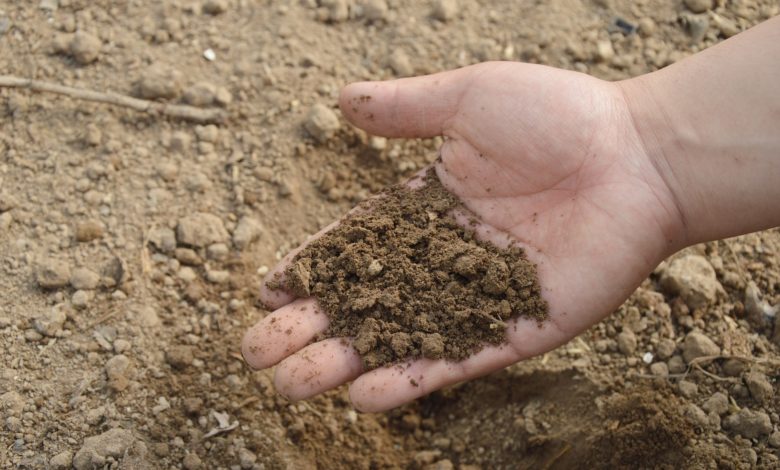 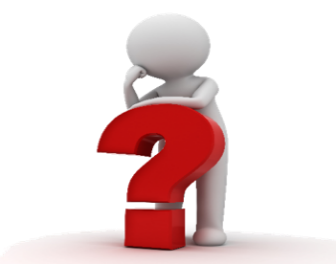 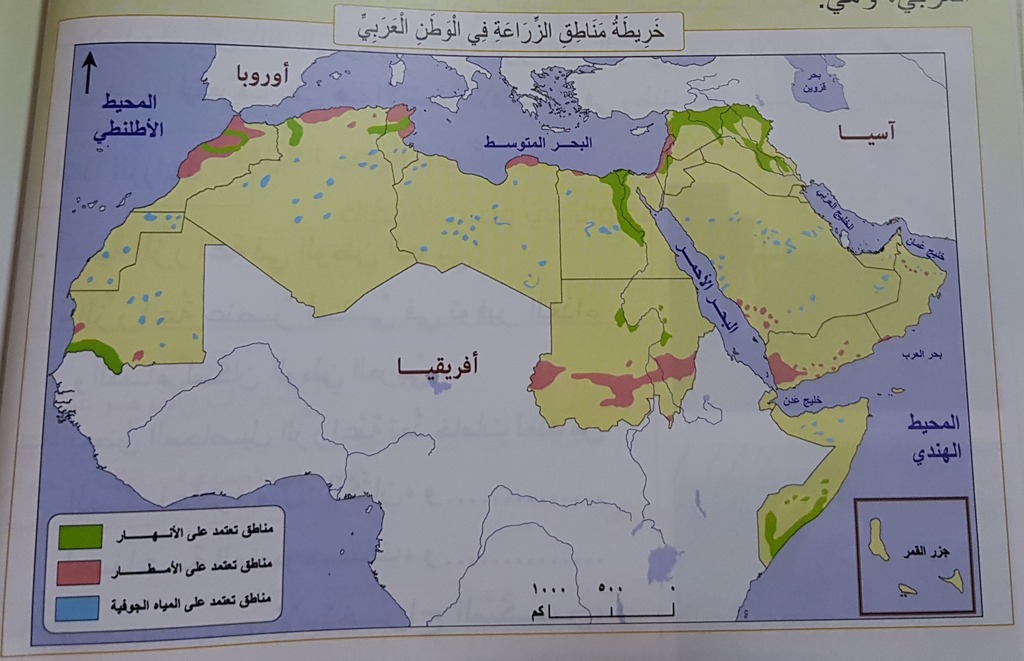 1- الأراضى الخصبة على جانبى نهر النيل فى مصر وجمهورية السودان .
2- والأراضى الخصبة على جانبى نهرى دجلة والفرات فى العراق .
3- ونهرى جوبا وشبيلى فى الصومال .
3- المناخ :
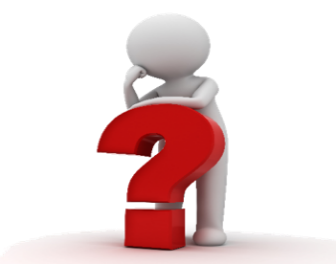 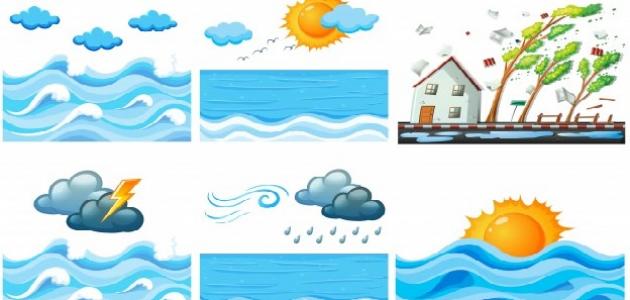 1- الأيدى العاملة :
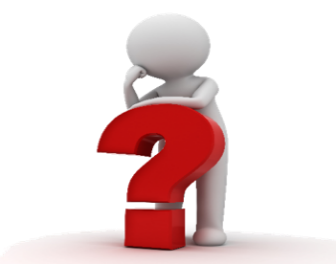 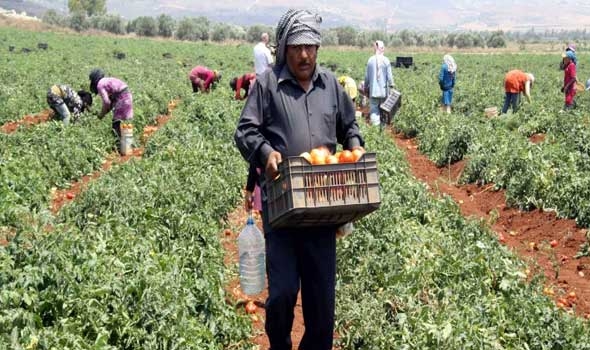 2- رأس المال :
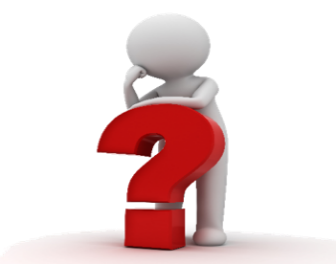 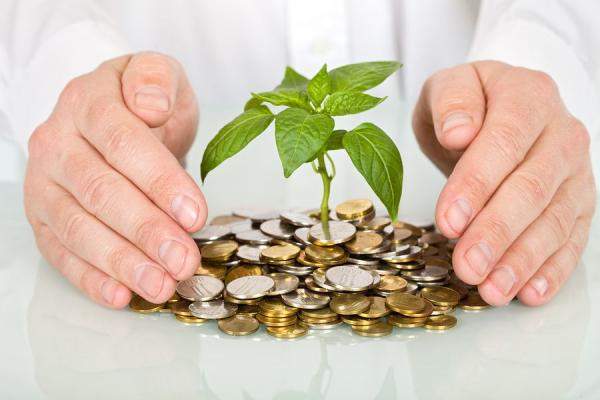 3- السوق :
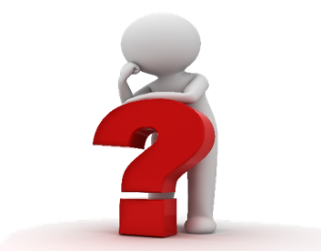 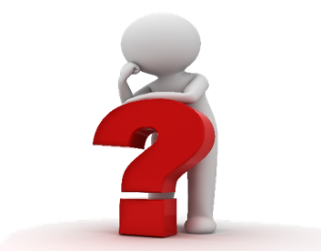 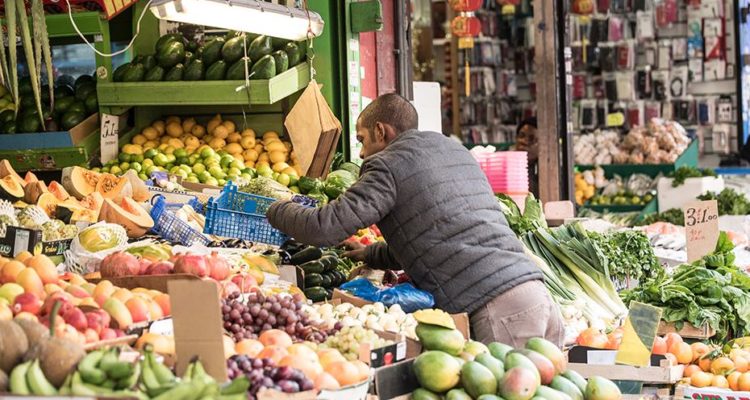 ثالثا : مناطق توطن الزراعة فى الوطن العربى :
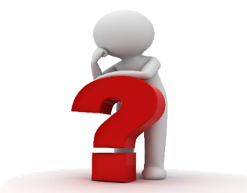 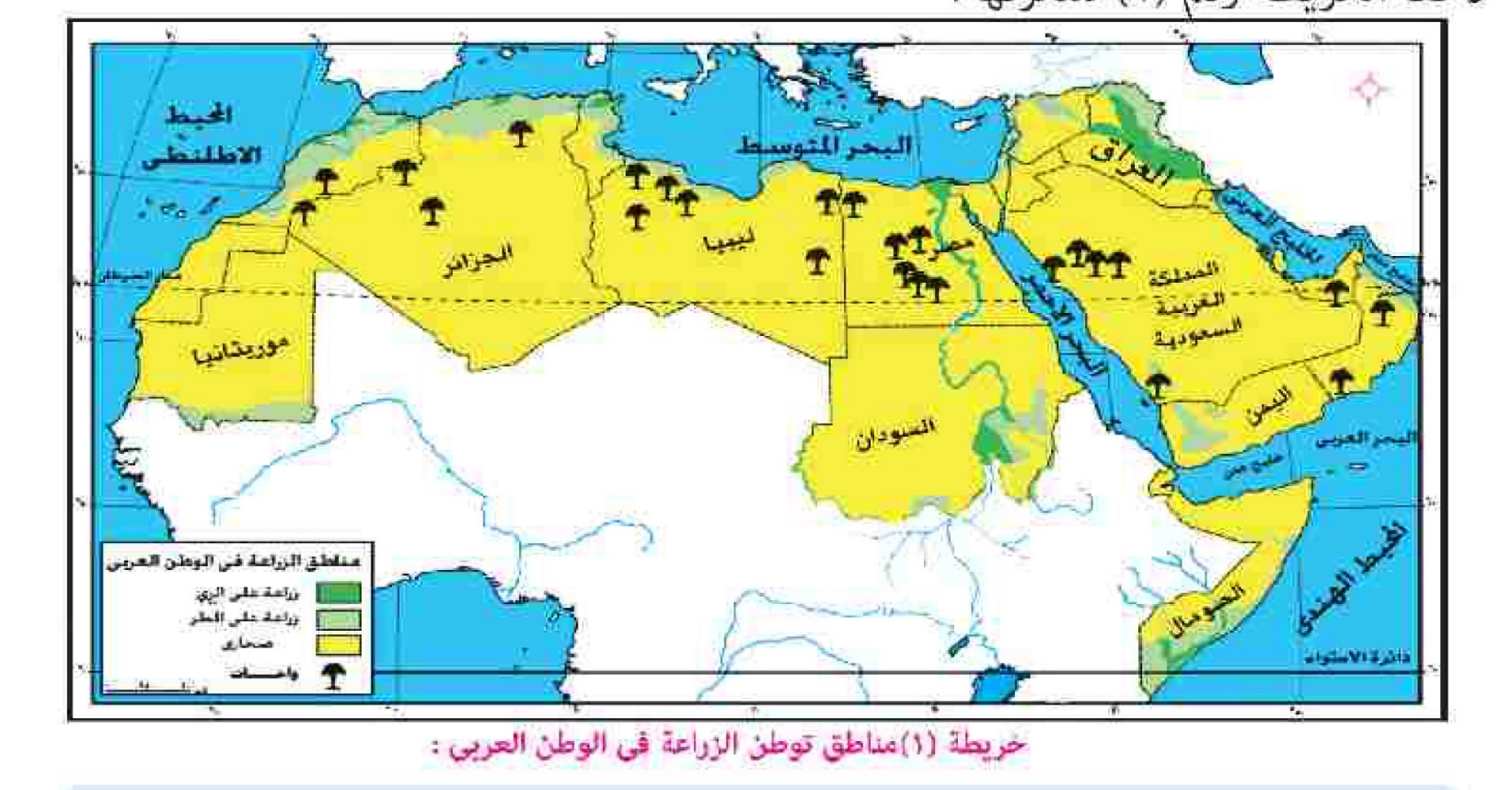 1- الزراعة على المطر تنتشر فى :
1- الأجزاء الشمالية فى الوطن العربى .
2- اليمن .
3- جنوب الصومال .
4- جنوب موريتانيا .
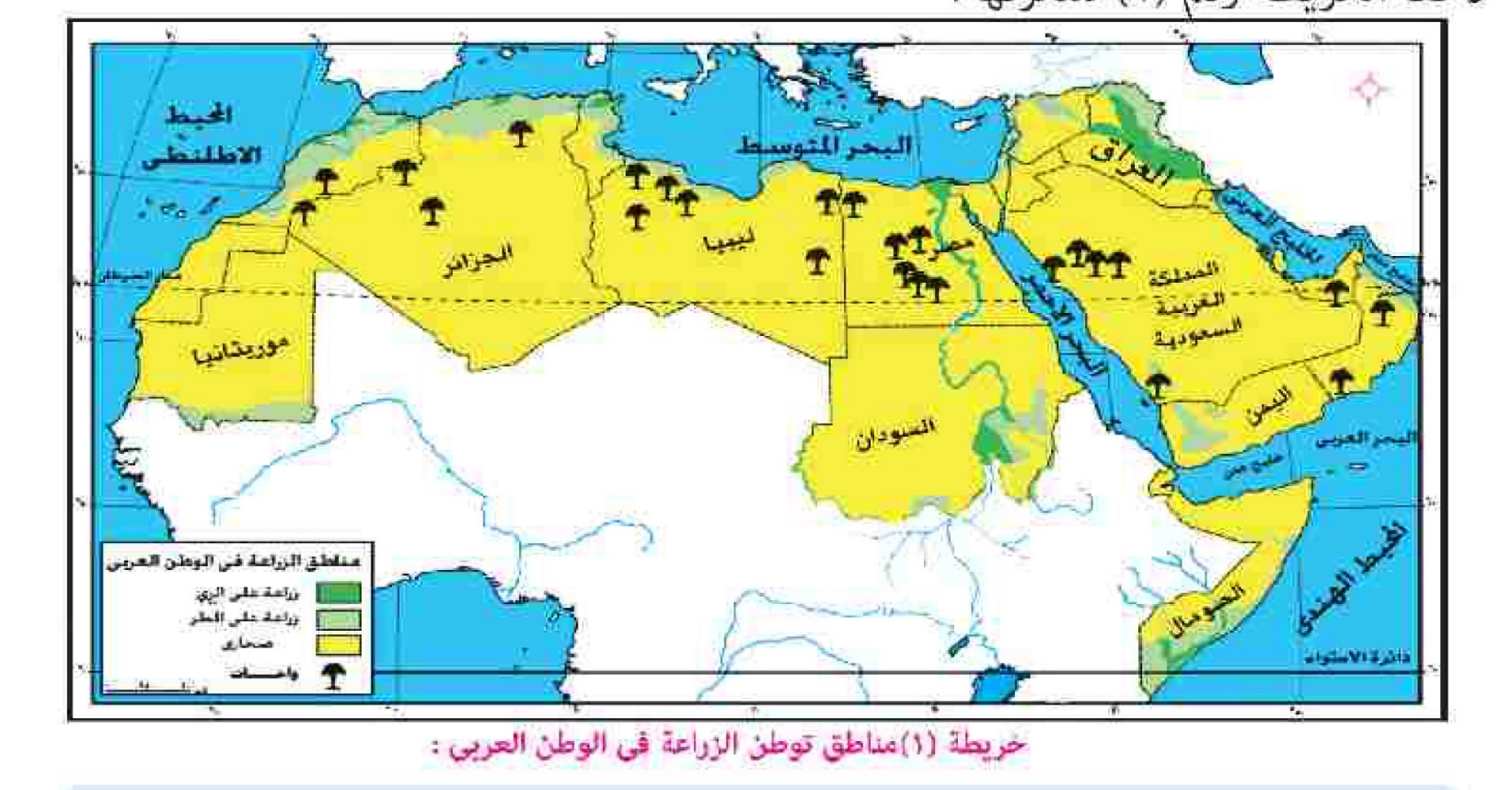 1- الزراعة على الرى تنتشر حول مجارى الأنهار  :
1- نهر النيل بمصر والسودان 
2- نهرى دجلة والفرات بالعراق
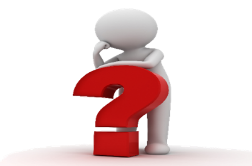 1- الزراعة على المياه الجوفية تنشر فى المناطق الصحراوية  :
1- الواحات الخارجة والداخلة بمصر
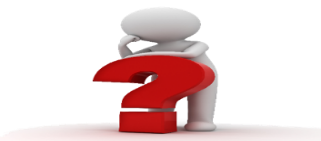 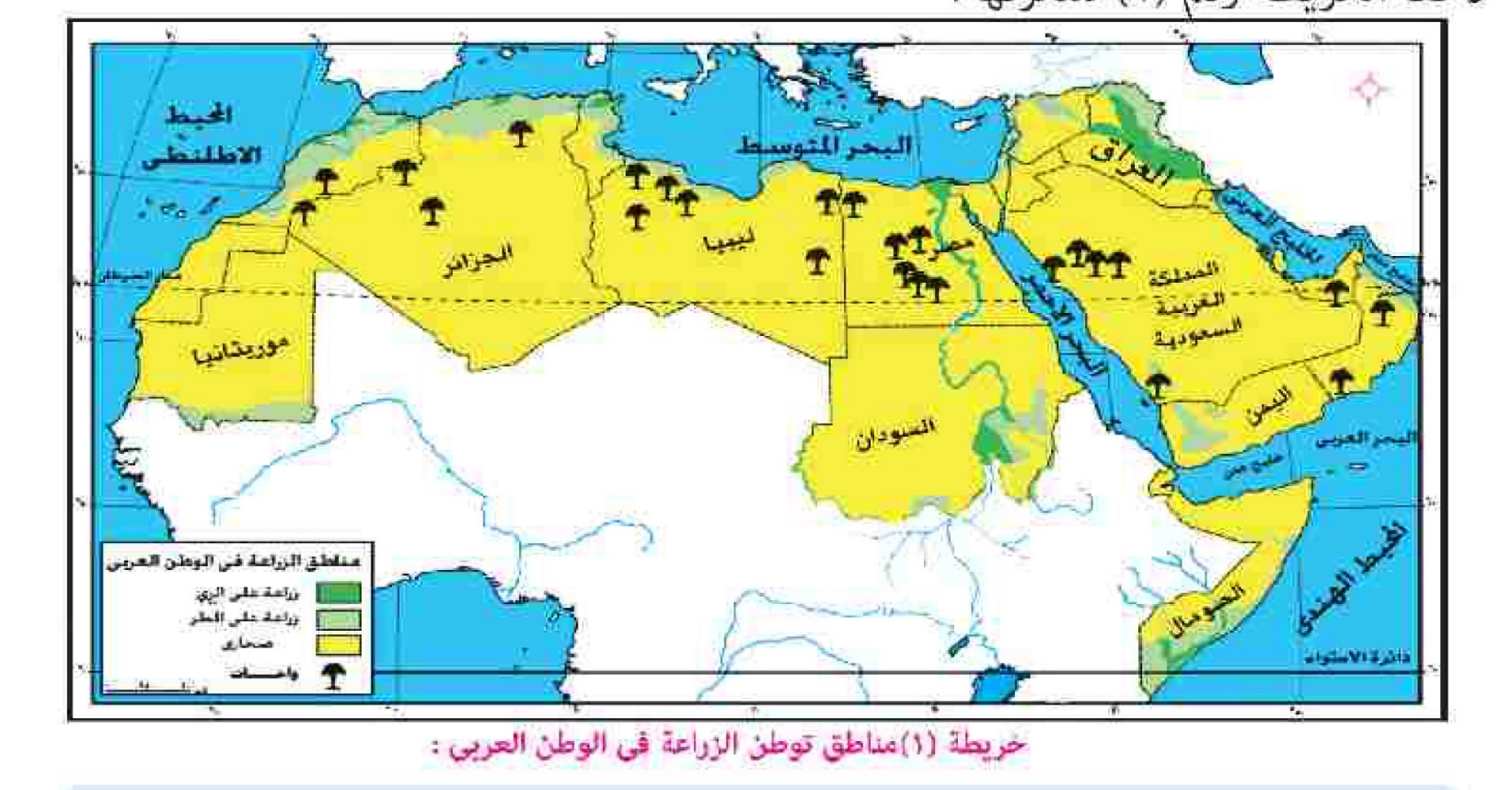 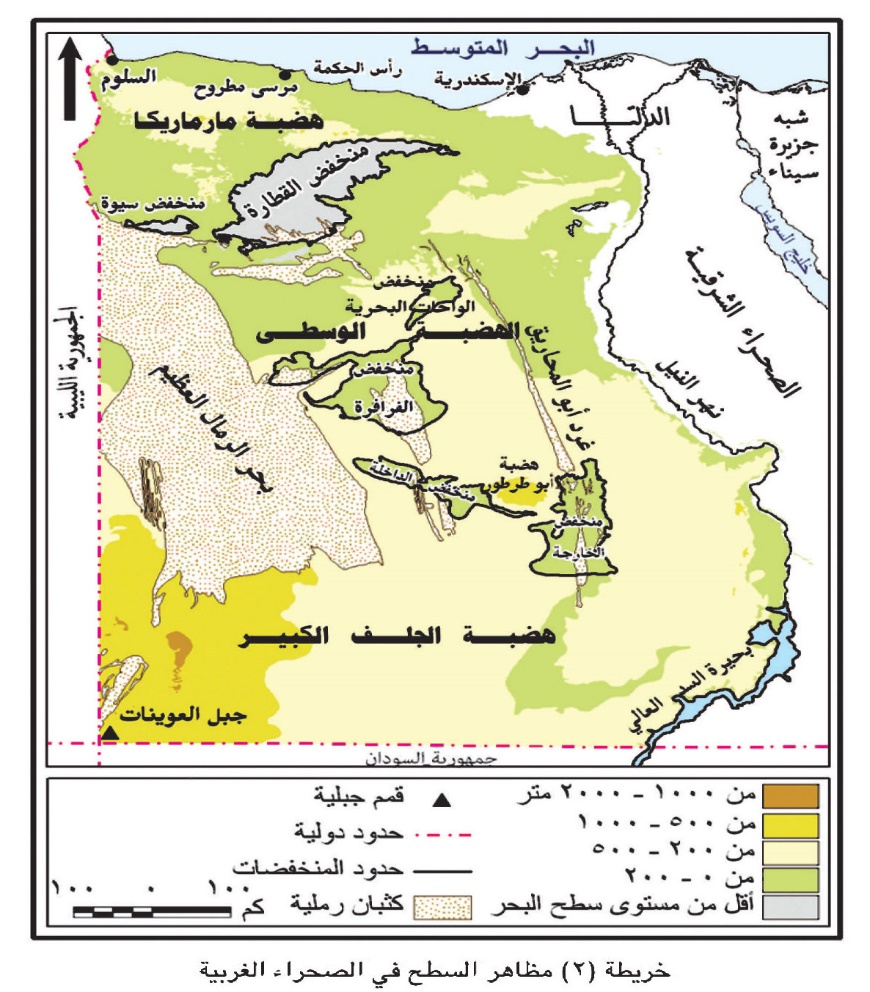 ثالثا : أهمية الزراعة :
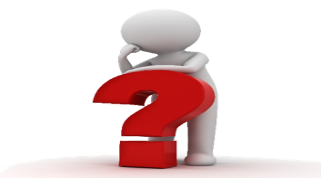 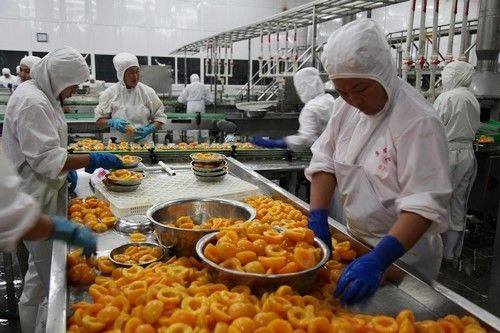 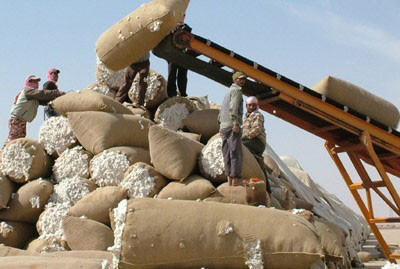 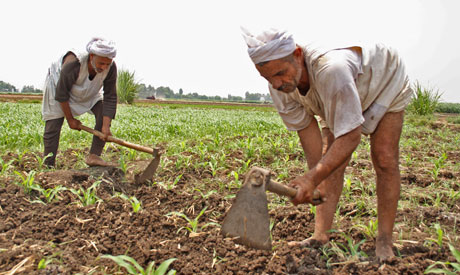 مصنع حفظ وتعبئة الفاكهة
الفلاحين
تجميع القطن
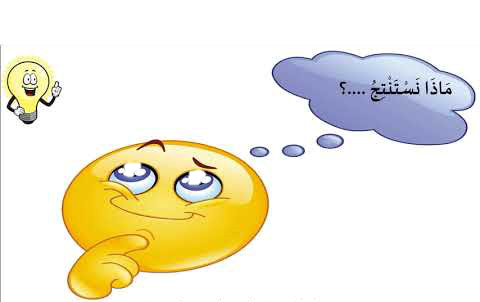 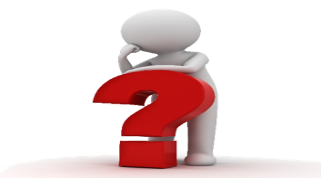 رابعا : مشكلات الزراعة :
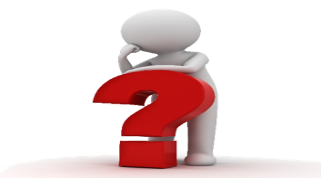 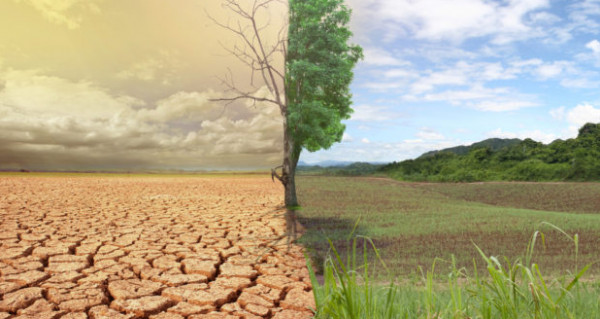